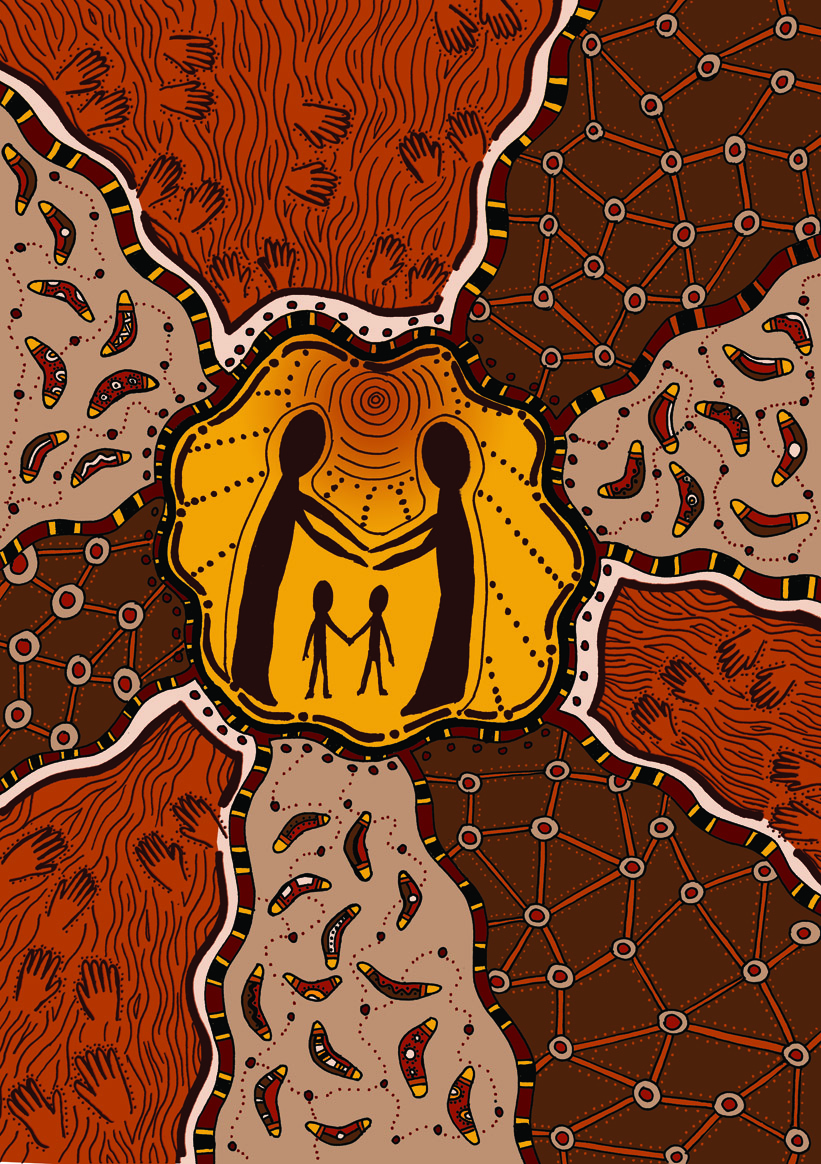 Cultural planningThe new model
[Speaker Notes: The purpose of this PowerPoint  to provide an overview of the processes involved in implementing the new cultural planning model.]
Introduction
The CYFA  establishes cultural support as essential for Aboriginal children in out-of-home (OOHC) care to maintain and strengthen their Aboriginal identity, and encourage their connection to their Aboriginal culture and community.

The  case plan for an Aboriginal child in out-of-home care is required to address the child’s cultural support needs and reflect and be consistent with those needs. It contains significant decisions relating to the child. The child’s cultural plan includes various elements  to promote, maintain and enhance the child’s connection to  their Country and culture while they are in OOHC.
Background
In 2015 amendments to the CYFA were passed to strengthen permanency of care for children.  These amendments included changes to case planning and cultural support planning for Aboriginal children.

In preparing for implementation of the amendments on 1 March 2016 the department engaged PricewaterhouseCoopers Indigenous Consultancy, the Commissioner for children and young people, ACCOs and community service organisations to co-design a new model for cultural planning.
[Speaker Notes: Prior to the amendments, cultural plans were only required for Aboriginal children subject to guardianship to Secretary or long term Guardianship to Secretary orders.]
Background
The  new model was funded in 2016/17, consisted of:
18 FTE Senior Advisors- Aboriginal Cultural Planning working within ACCOs to assist in the development, implementation and review of cultural plans
a state-wide co-ordinator
the development of a cultural online  information portal  
a .5 portal administrator
brokerage funding
a new template- which holds information about the child’s:
Identification
Cultural heritage
Strength of their existing cultural connections
Reflections of their own cultural history
Cultural aspirations

The new model assumes that everyone has a role in cultural planning and that Aboriginal people are best placed to provide cultural knowledge  and inform decision making for Aboriginal children.
[Speaker Notes: VACCA has been funded to manage the statewide co-ordinator and portal. 
The portal should be in operation later this year.]
Principles of the new cultural planning model (1)
It is important that the cultural plan for children in OOHC, no matter the circumstances or permanency objective, is prepared as soon as possible, to maintain and encourage cultural connectedness. 

For children who have a tenuous or no connection to their Aboriginal community and culture, providing opportunities to develop cultural connection offers the potential for an additional protective factor in their lives. 

Where little is known about the child’s heritage, gathering information can be a goal of the first plan, along with goals and tasks to encourage development of the child’s general Aboriginal identity and connection. 

Once further information is gathered, the plan can be reviewed to strengthen direct cultural and community connection.

Cultural plans will be developed  by the care team with the support and oversight of the Senior Advisors – Aboriginal Cultural Planning and ACSASS.
Principles of the new cultural planning model (2)
A child’s cultural support needs, and therefore the scope of the cultural plan, varies depending on:
the length of time the child has spent in out-of-home care
the length of time the child is expected to remain in out-of-home care
the age of the child
the extent of the child’s contact with their Aboriginal family members
whether the child’s placement is within their own Aboriginal community, another  Aboriginal community or with non-Aboriginal carers.
Roles and responsibilitiesCare team membership
The cultural plan is to be developed by the care team and led by the care team leader.
The members of a care team are the people who need to work together to jointly determine and do the things that parents ordinarily do to provide good care for a specific child in out-of-home care. A care team should always include:
the child’s CSO based care manager (who leads the care team)
the child’s case manager
the child’s primary carer(s)
the child’s parents (unless there is a very good reason not to include them)
any other adults who play a significant role in caring for the child including Aboriginal community member, grandparent, aunt, respite carer, Take Two practitioner, or disability practitioner.

The child’s CSO based care manager is identified by the CSO and may be a placement agency case worker, team leader, residential care house supervisor, kinship service worker or the CSO based contracted case manager.
In relation to residential care, the house supervisor /the staff member responsible for the overall care provided in the residential care household, must be a member of each child or young person's care team in the unit, in addition to the CSO based care manager if that is a different person.
If the child is in a departmental placement or a kinship placement and not receiving kinship support from a CSO, the child protection case manager is also the child’s care manager. The child’s case manager will be the allocated child protection practitioner or the CSO based contracted case manager (who would generally also be the CSO based care manager) or the CSO based case manager (if the child is not a child protection client, as may be the case for a child with a disability).
Allocated/contracted case practitioner tasks
[Speaker Notes: *As part of the consultation with the Senior Advisor – Aboriginal Cultural Planning, discuss:
the composition of the care team, including identifying Aboriginal people who are or could be part of the care team
information about the child’s and their family’s understanding of and connection to their Aboriginal community. 
The Senior Advisor – Aboriginal Cultural Planning will determine if they need to be part of the care team developing the cultural plan, or if they will provide consultation as required. The Senior Advisor – Aboriginal Cultural Planning should be part of the care team if there is no other Aboriginal input into the care team.

*The tracker template should be used in supervision to track the development of the cultural plan.]
Allocated/contracted case practitioner tasks …continued
[Speaker Notes: Genograms
Where it is not possible to develop a genogram to at least three generations, document on CRIS the genogram to the extent known and why a genogram has not been created to at least three generations.

Providing a copy of the plan to the child
For older children, these items can be given directly to the child. For younger children, these items should be given to the new carer or parent, with an explanation of their significance.
During implementation, maintain records in CRIS regarding:
cultural collection 
cultural activities – socialisation and direct cultural connection
When the child changes placement or leaves out-of-home care, ensure any items or records significant to the child’s cultural journey, as well as a copy of the child’s most recent cultural plan, go with the child]
Care team tasks
[Speaker Notes: 16 week timeline is the maximum period in which a cultural plan should e completed.  Attempts should be made to complete the plan before this time.]
Senior advisor - Aboriginal cultural planning - tasks
[Speaker Notes: Consultation with the Senior Advisor must consider membership of the care team, especially relating to identifying an Aboriginal person confident of being able to provide meaningful input into the care team.]
ACCO Chief Executive Officer tasks
[Speaker Notes: Generally, cultural plans should be reviewed annually (in-line with the case plan if possible). However, there may be individual circumstances where a shorter time frame may be more appropriate, such as where: specific parts of the plan are incomplete despite best efforts and a shorter time frame for review may promote its completion, such as where a genealogy search is required therapeutic interventions are planned that may assist with addressing barriers to cultural connectedness for the child.]
Case planner/ Team manager tasks
Timelines
Key performance indicators
Cultural plans must be completed ready for endorsement within 16 weeks of the child entering out-of-home care. 
A further three week period is provided to support  endorsement of the plan by the Chief Executive Officer of the ACCO. The cultural plan timelines provide details of the process for the drafting and endorsement of cultural plans.
Key performance indicators to monitor the program objectives:
KPI1:  Number of  endorsed cultural plans where the Senior Advisor - Aboriginal Cultural Planning has direct input (direct input could include case consultation, providing information or attending a care team meeting).
KP2:  Number of endorsed cultural plans uploaded into CRIS as a proportion of the number of cultural plans required.
KP3: Time taken to give an endorsed cultural plan to the child from entry into out-of-home care.
Brokerage
Members of the care team and the Senior Advisor Aboriginal Cultural Planning can make recommendations to case planners to fund activities, experiences or resources to connect a child to their Aboriginal community and culture.
Such activities may include:
•	cultural sports
•	community events/celebrations
•	recreational activities
•	activities that support children in maintaining contact with their   family and    	community
•	access to Aboriginal holiday programs
•	learning materials
•	healing camps
•	access to the arts
• 	return to Country
Decisions regarding the allocation of client brokerage remain with the case planner who is responsible for ensuring the goals and tasks contained in plans are financially viable.
Additional brokerage is  also available for return to Country, through the Roadmap for Reform Out-of-home Care South Initiative.
Resources/contacts
Senior Advisor - Aboriginal Cultural Planning practitioners are located in the following ACCOs: